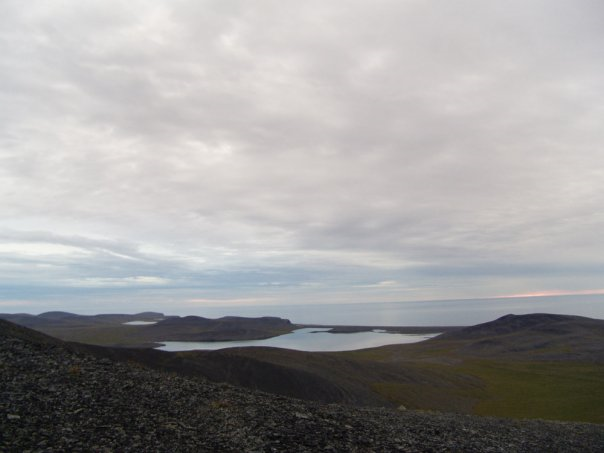 ЖЕНСКОЕ ШАМАНСТВО НАРОДОВ АРКТИКИ В ТРУДАХ ОТЕЧЕСТВЕННЫХ ИССЛЕДОВАТЕЛЕЙ
Унру Софья Александровна, 
кандидат культурологии, доцент кафедры этнокультурологии 
института народов Севера 
РГПУ им. А.И. Герцена
Якоб Иоганн Линденау
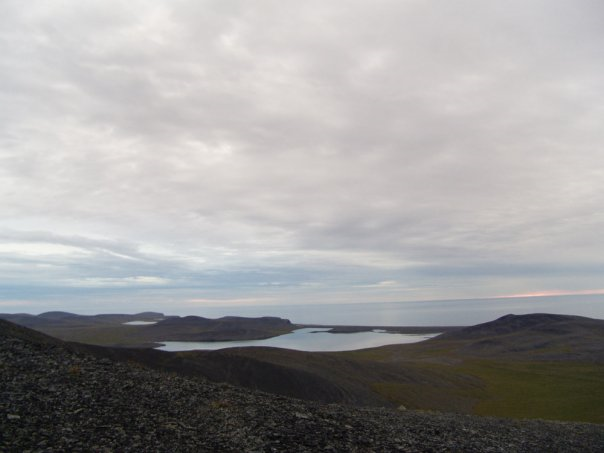 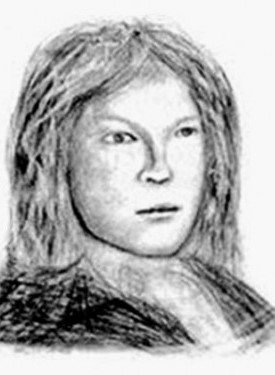 Иоганн  ГОТЛИБ Георги
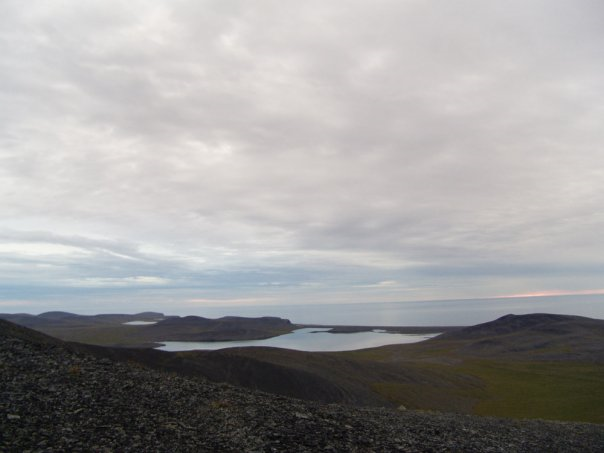 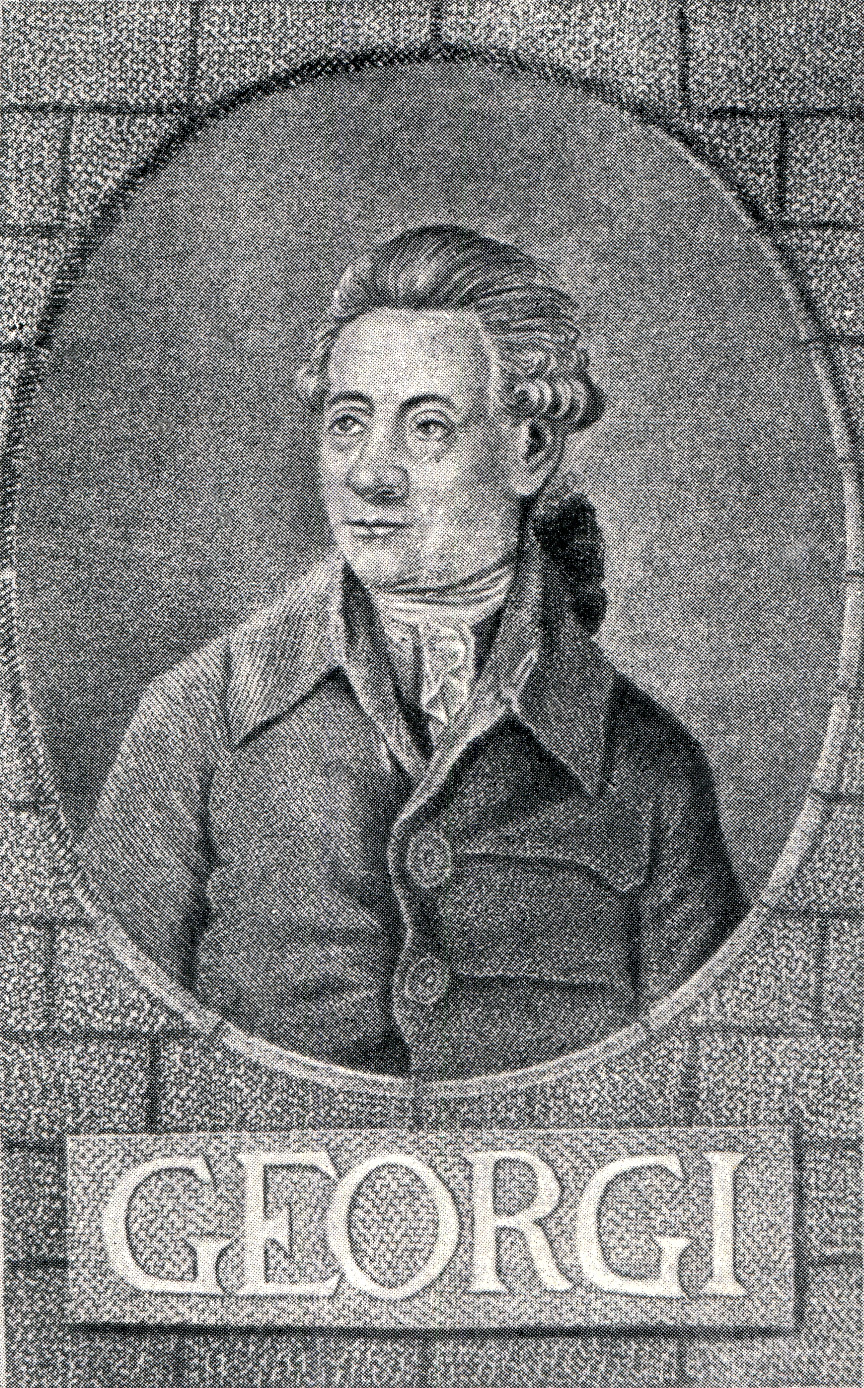 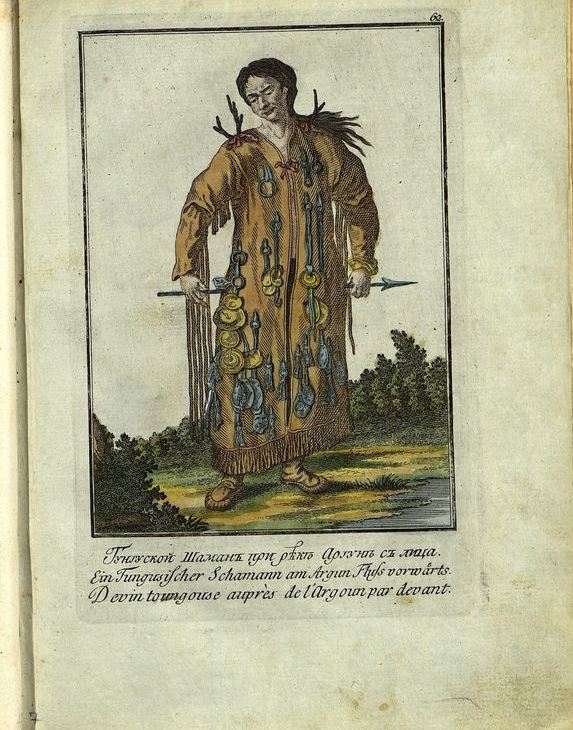 Иллюстрация из книги «Описание всех в Российском государстве обитающих народов, также их житейских обрядов, вер, обыкновений, жилищ, одежд и прочих достопамятностей» 
СПб., 1777.
ЭКСПЕДИЦИЯ ГАВРИИЛА АНДРЕЕВИЧА САРЫЧЕВА
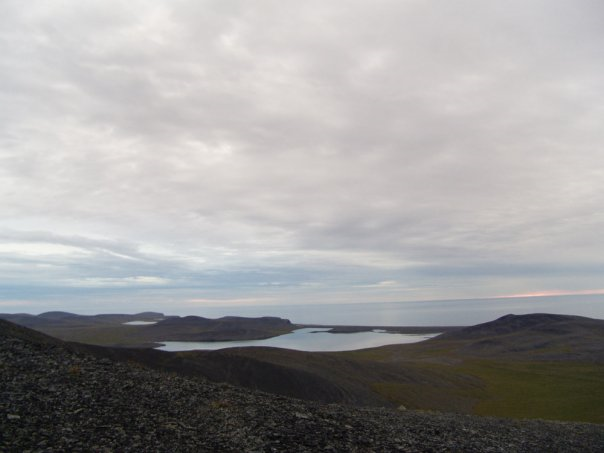 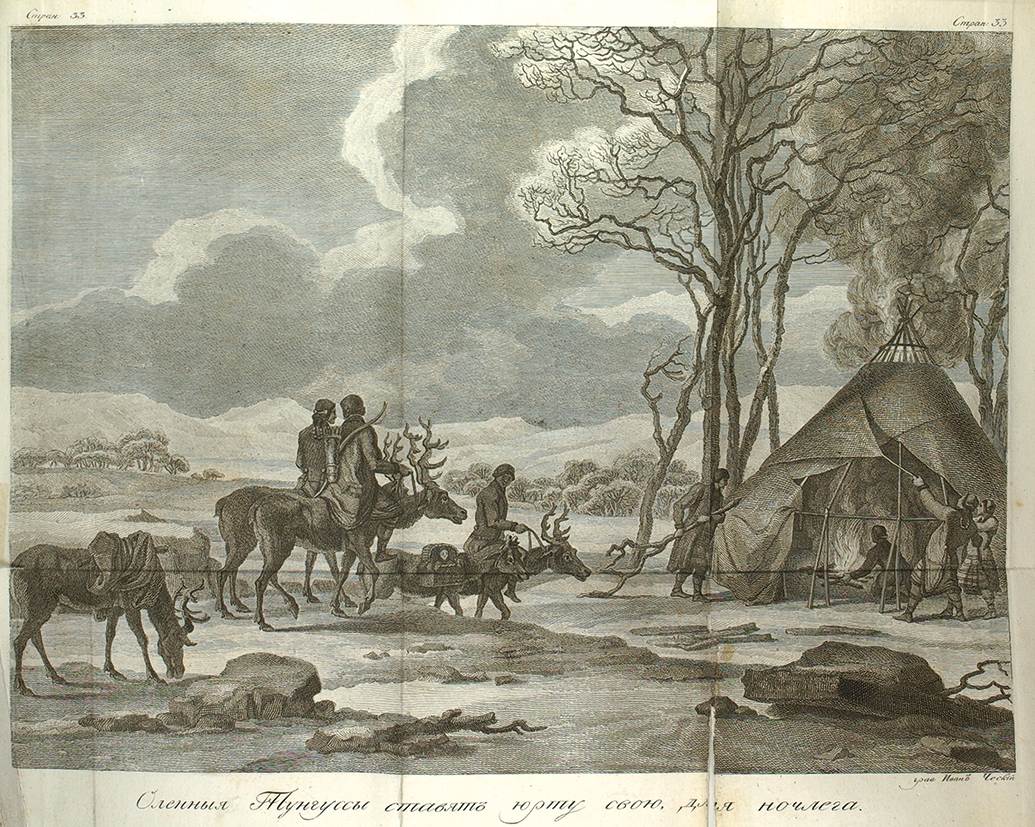 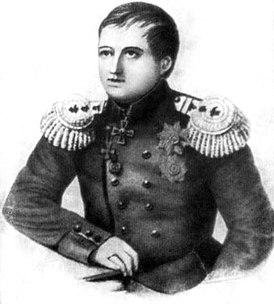 Иллюстрация из книги «Путешествие флота капитана Сарычева по Северовосточной части Сибири, Ледовитому морю и Восточному океану, в продолжение осьми лет, при Географической и Астрономической морской Экспедиции, бывшей под начальством флота капитана Билингса, с 1785 по 1793 г.»
ПолярнАЯ экспедициЯ Фердинанда Петровича Врангеля
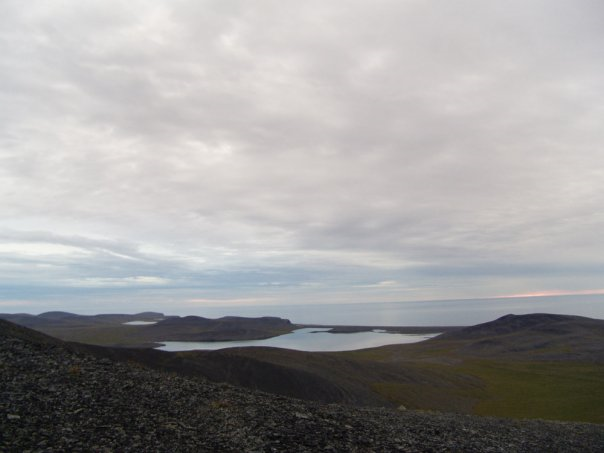 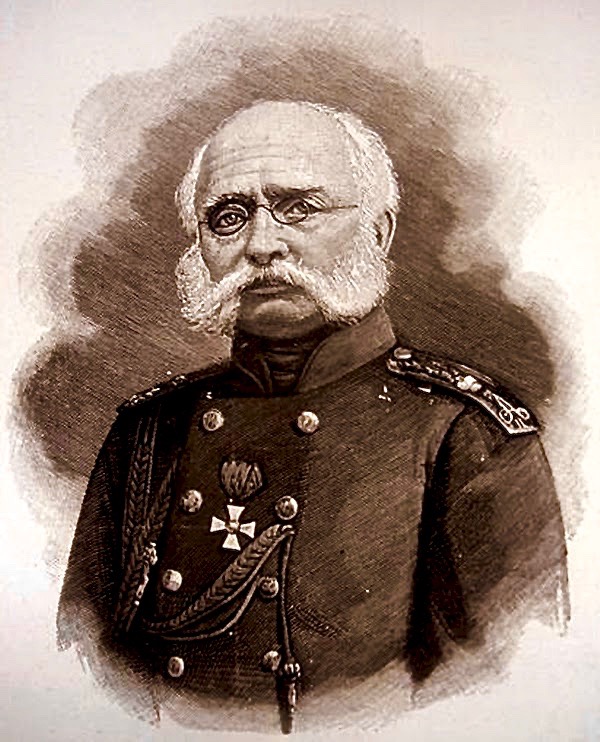 Епископ Якутский и Вилюйский Мелетий
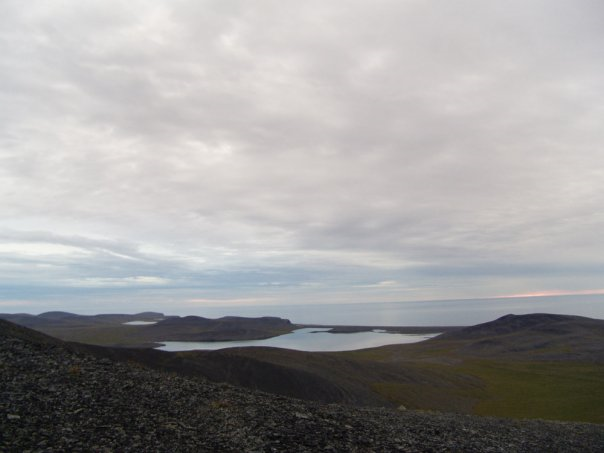 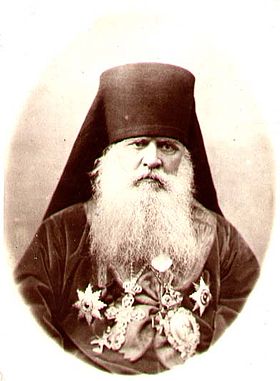 Василий Филиппович Трощанский
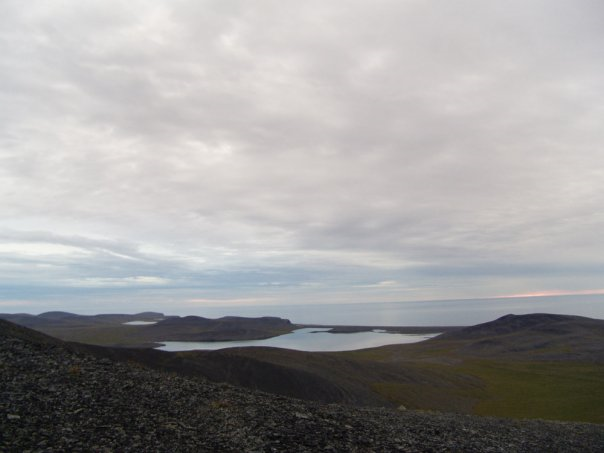 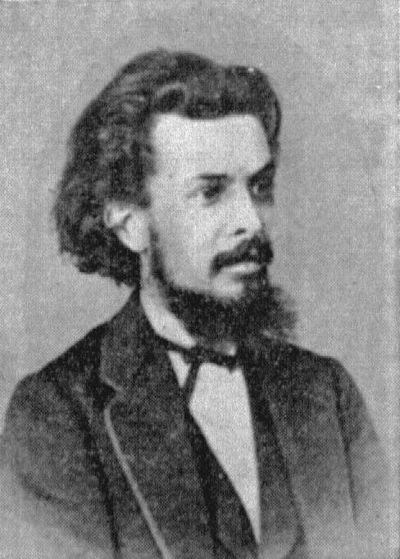 Вацлав Леопольдович Серошевский
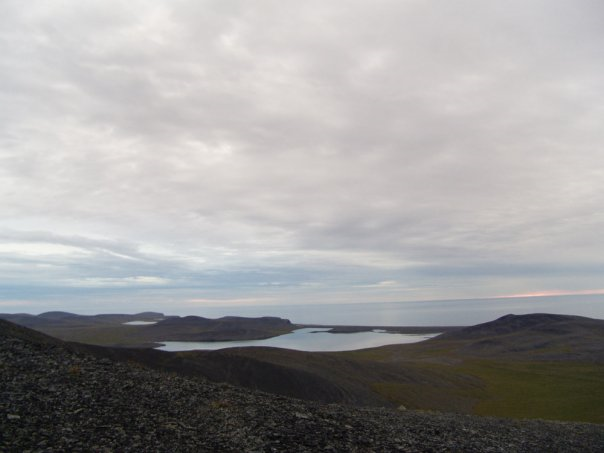 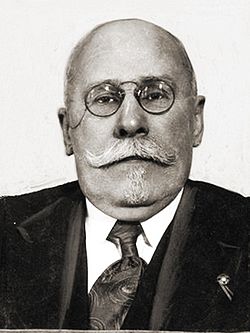 Владимир Германович Богораз-Тан
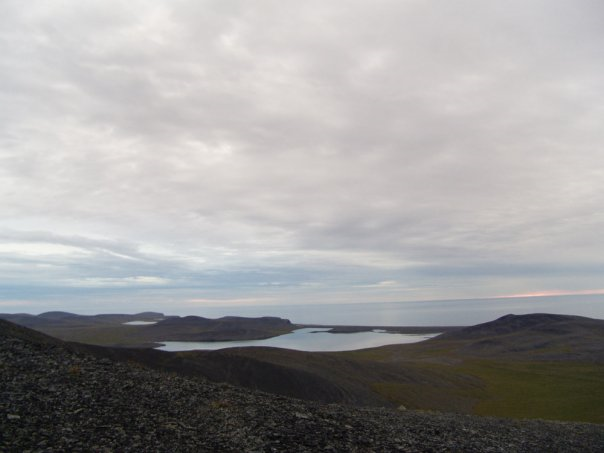 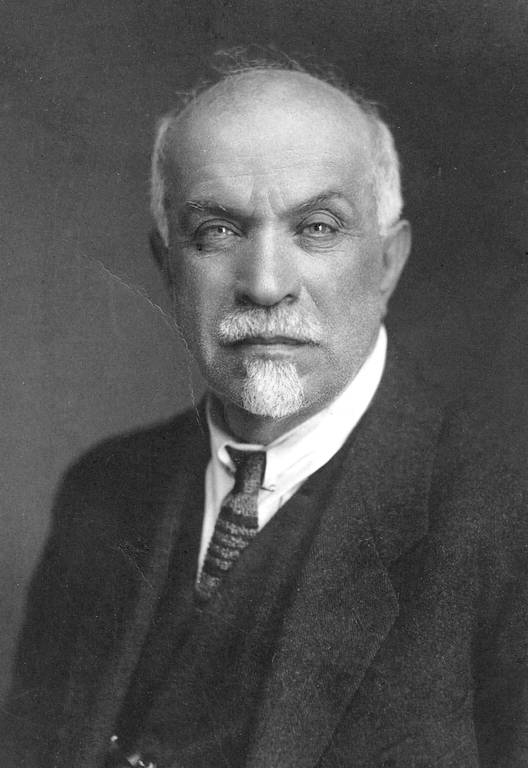 Петр Евгеньевич Островских
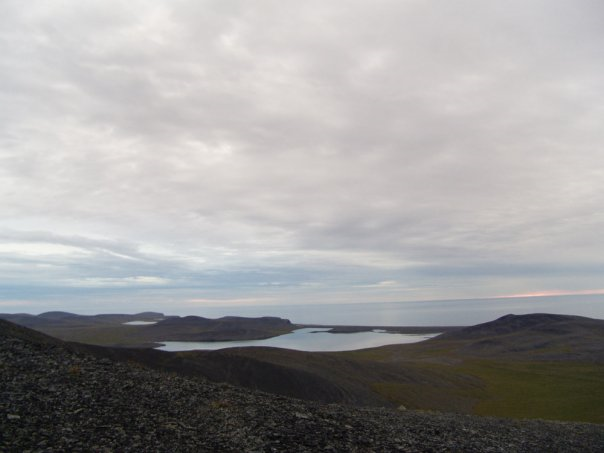 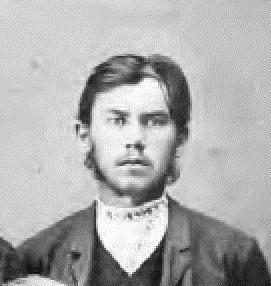 Гавриил Васильевич Ксенофонтов
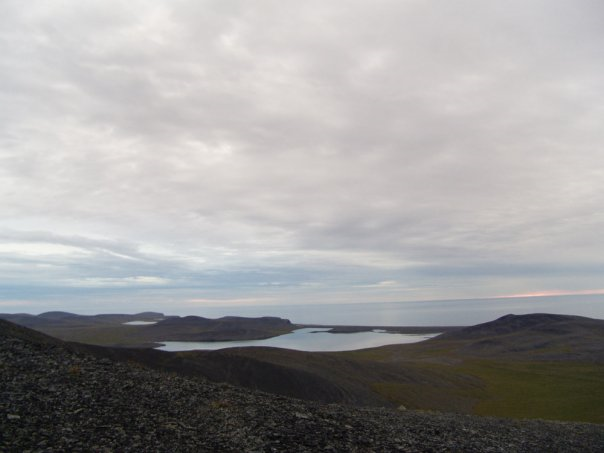 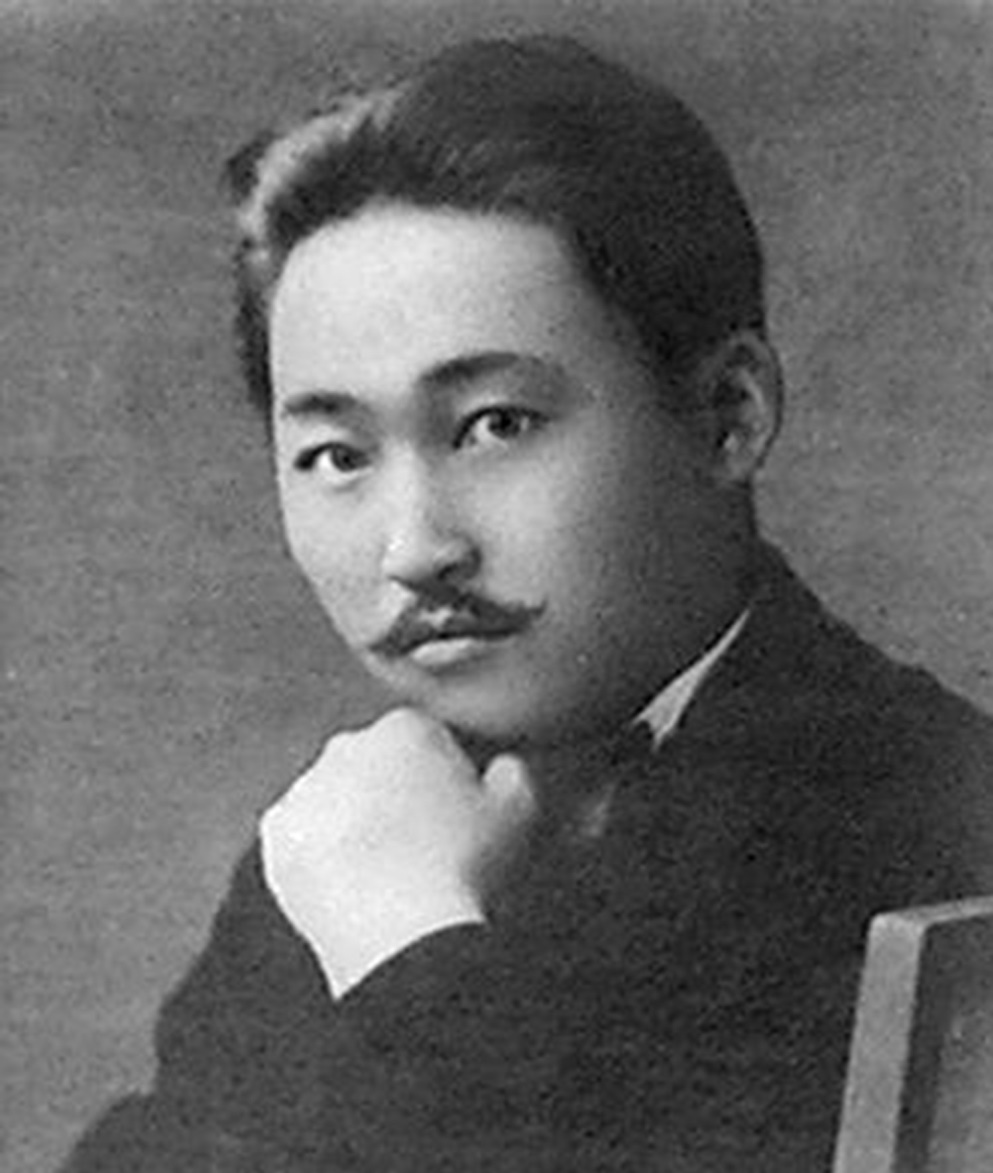 Дмитрий Константинович Зеленин
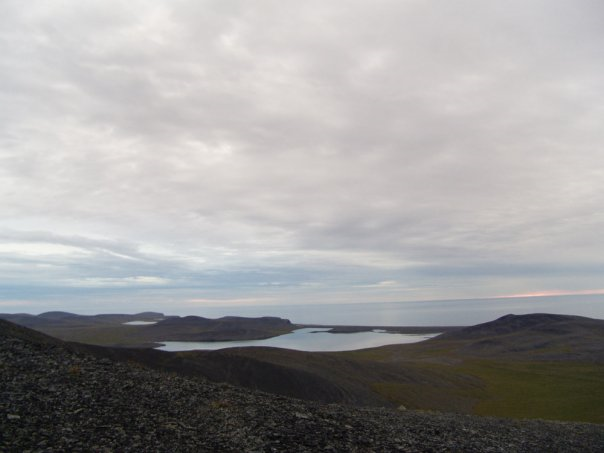 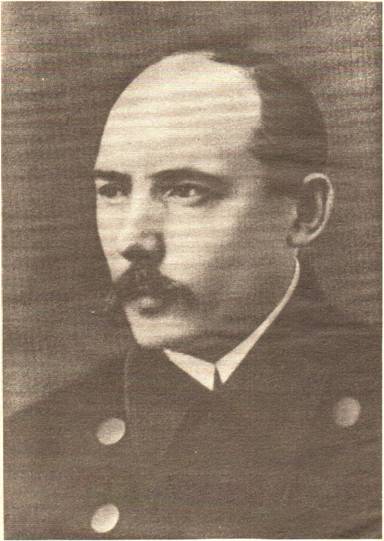 Елена Петровна Батьянова
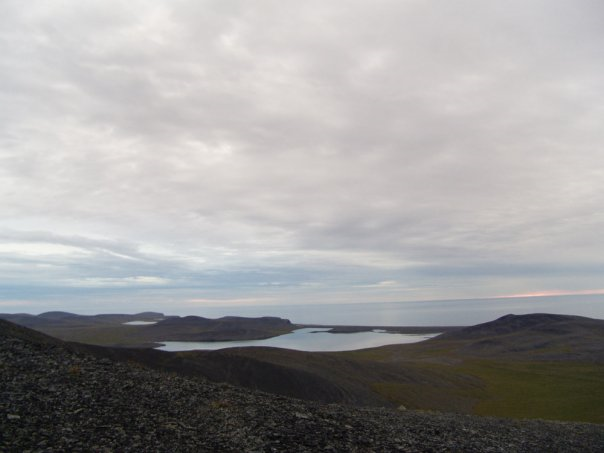 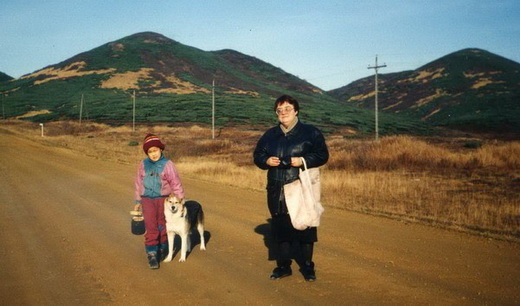 Вера Павловна Дьяконова
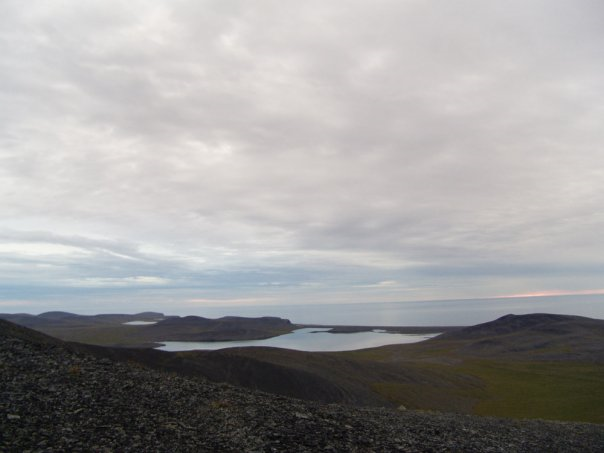 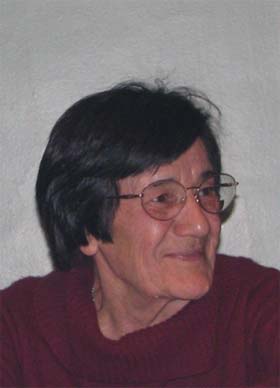 Галина Николаевна Грачева
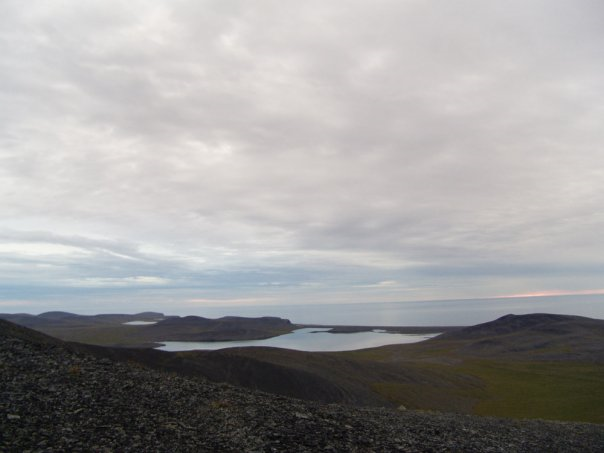 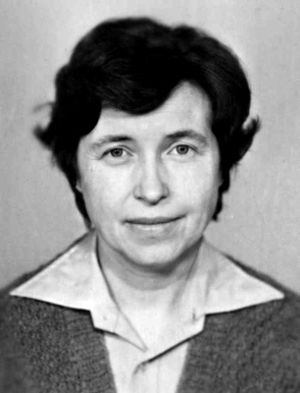 Екатерина Дмитриевна Прокофьева
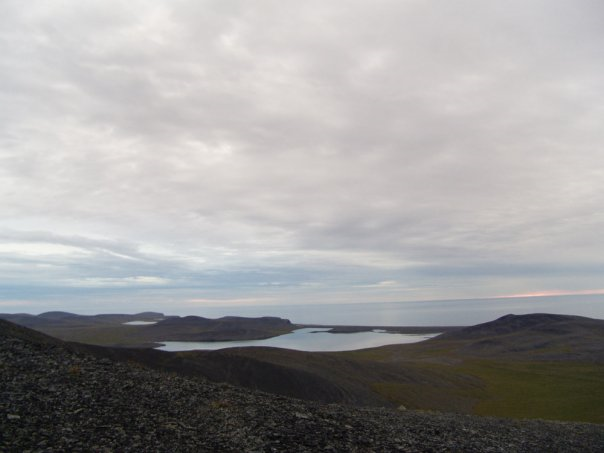 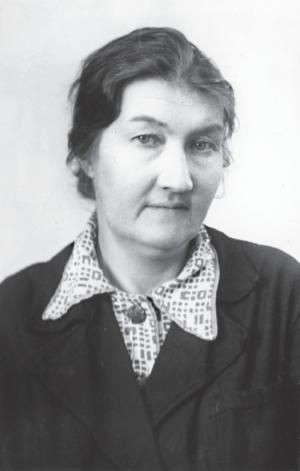 Аркадий Фёдорович Анисимов
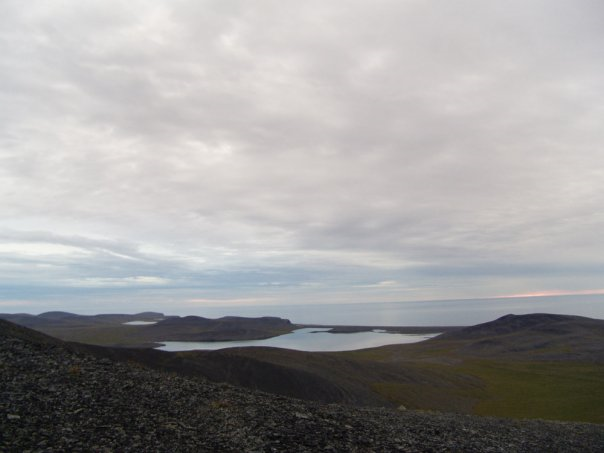 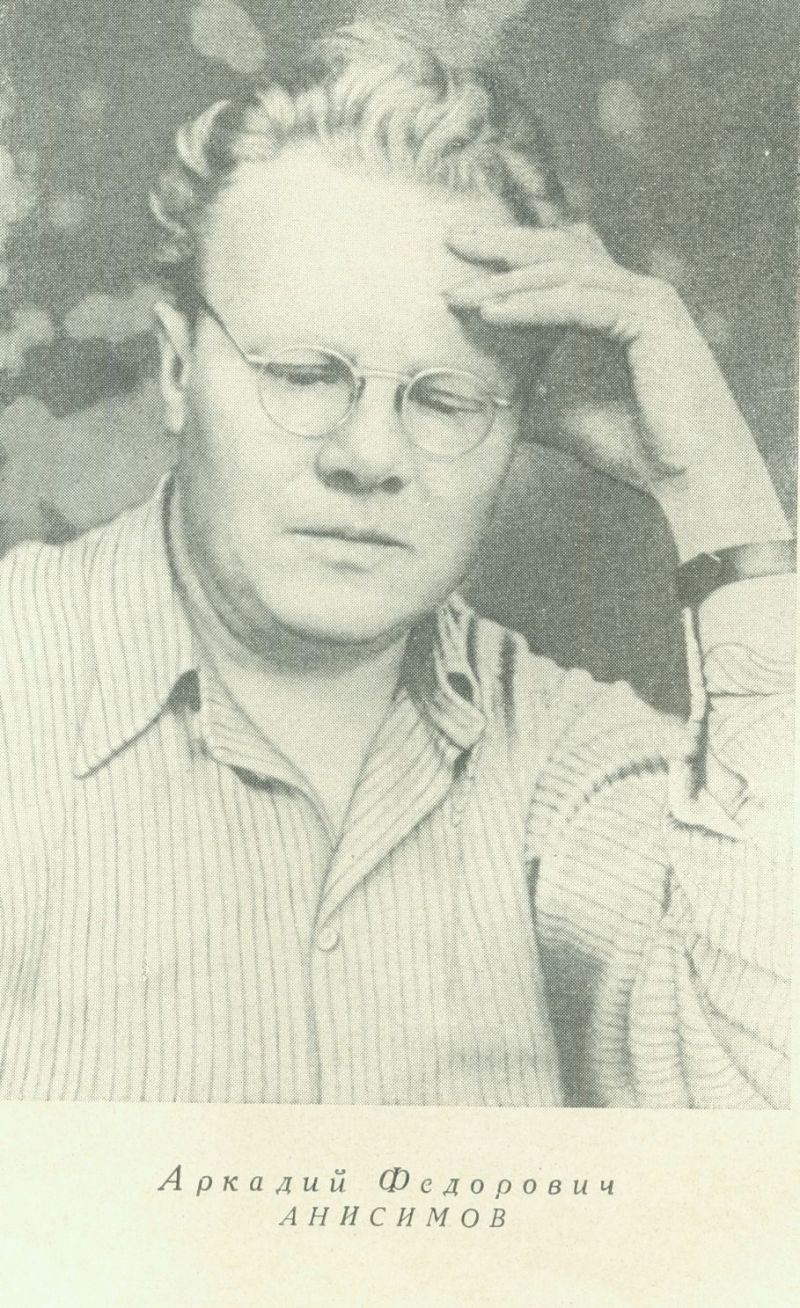 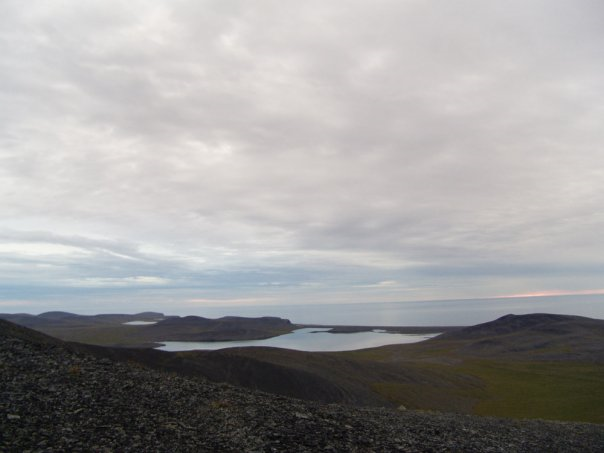 БЛАГОДАРЮ ЗА ВНИМАНИЕ
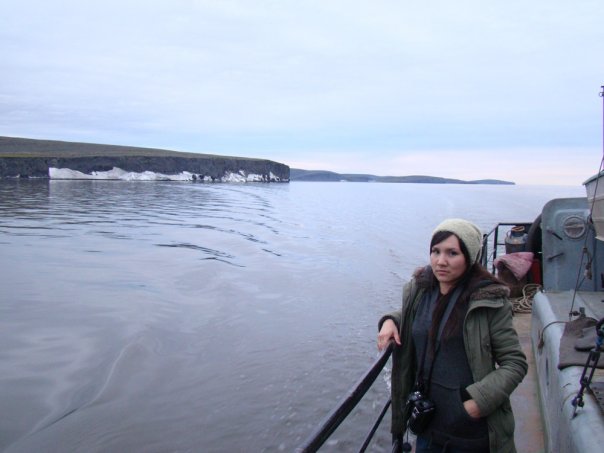